Figure 3. Stimulus effects in literature-derived pVWFA regions. (A) Location of applied pVWFA regions from Cohen and ...
Cereb Cortex, Volume 22, Issue 12, December 2012, Pages 2715–2732, https://doi.org/10.1093/cercor/bhr295
The content of this slide may be subject to copyright: please see the slide notes for details.
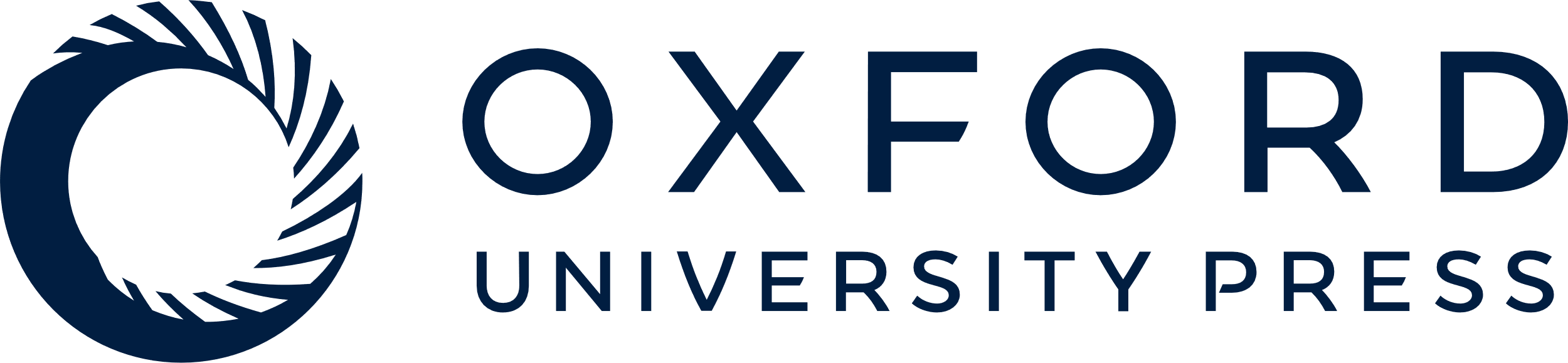 [Speaker Notes: Figure 3. Stimulus effects in literature-derived pVWFA regions. (A) Location of applied pVWFA regions from Cohen and Dehaene (2004), displayed on a transverse section through fusiform cortex and on a semi-inflated CARET surface. (B) Timecourses for all 6 stimulus types in the applied VWFA regions. There was no stimulus type by timecourse interaction in the anterior (−45, −51, −12, MNI coordinates) and classic (−45, −57, −12, MNI coordinates) regions. There is a significant stimulus type by timecourse interaction in the posterior (−45, −72, −10, MNI coordinates) region (P < 0.05), which post hoc ANOVAs show is due to trend-level greater activity for Amharic characters than consonants, pseudowords, and words (all P < 0.10) and significantly greater activity for pictures than nonwords, pseudowords, and words (all P < 0.04).


Unless provided in the caption above, the following copyright applies to the content of this slide: © The Author 2012. Published by Oxford University Press. All rights reserved. For permissions, please e-mail: journals.permissions@oup.com]